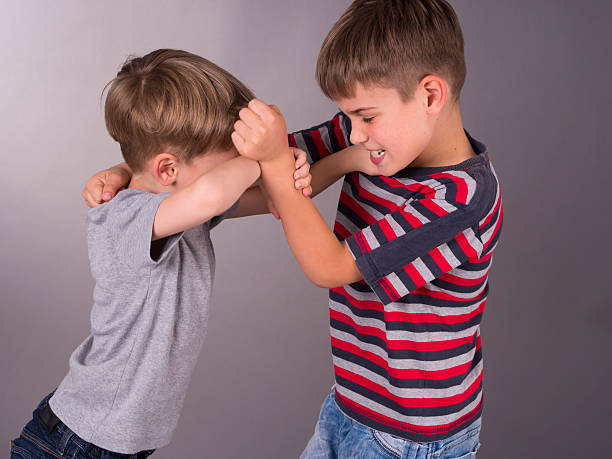 Getting Along
Philippians 4:1-3